REFERÁT
Pardubický kraj
Terka & Béďa
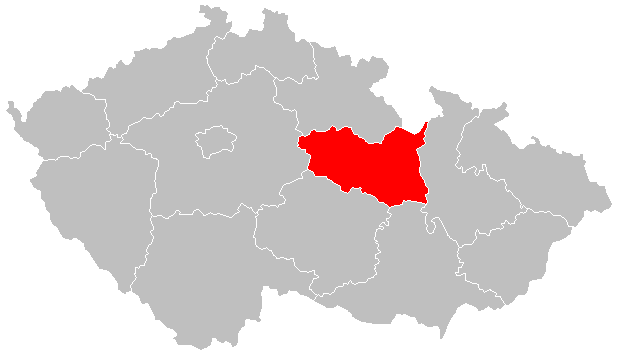 Pardubický kraj je
 jedním ze 
14 krajů ČR.
Je to pátý
 nejmenší kraj .
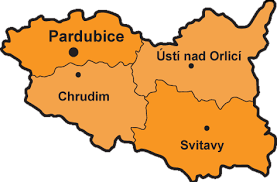 Pardubický kraj
 má 4 okresy.
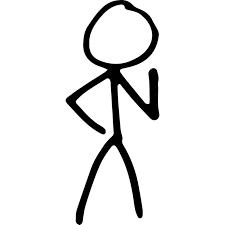 V Pardubicích žije
91 755 obyvatel.
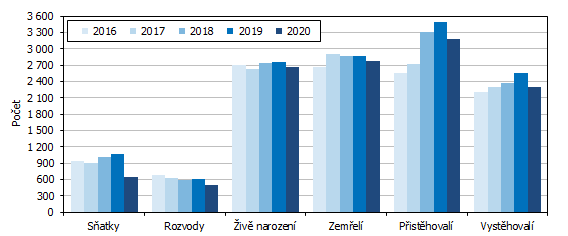 Martin Netolický
 je hejtman
 Pardubického kraje.
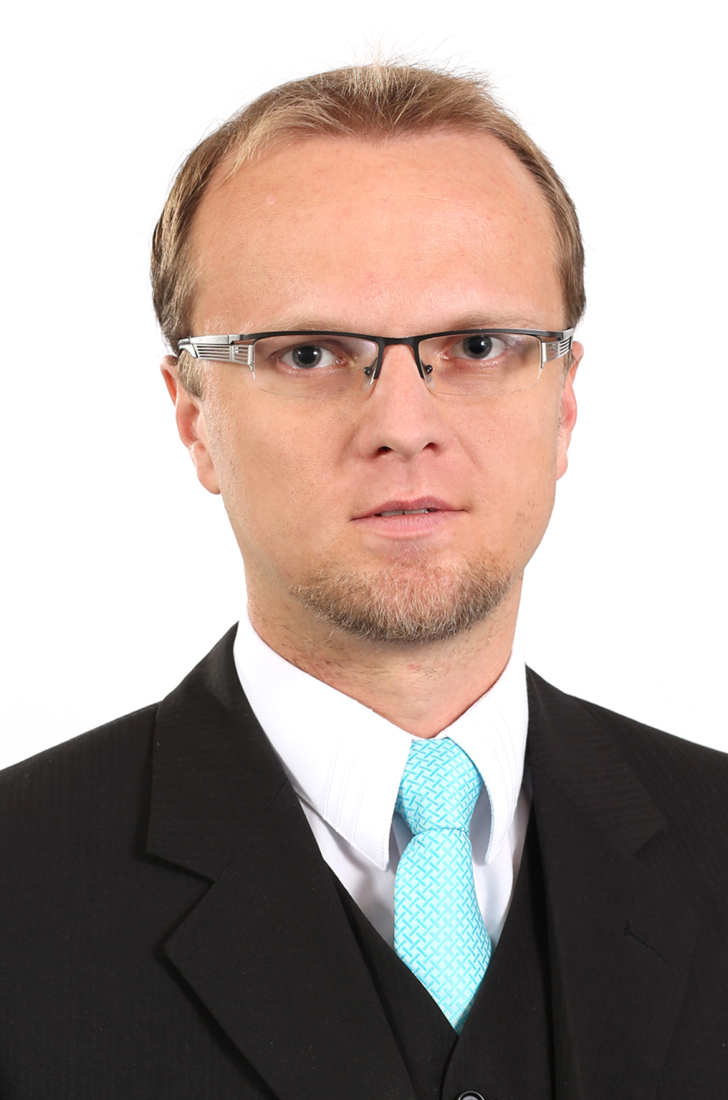 Voda v pardubickém kraji
Krajem protéká řeka Labe
Nedaleko Svitav pramení řeka Svitava
Pramení tu i řeka Morava
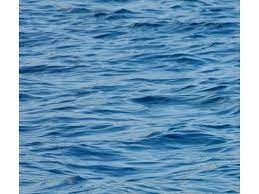 Vodní nádrž Seč
V Pardubicích se pořádá každý rok
 druhou neděli v říjnu  velká Pardubická.
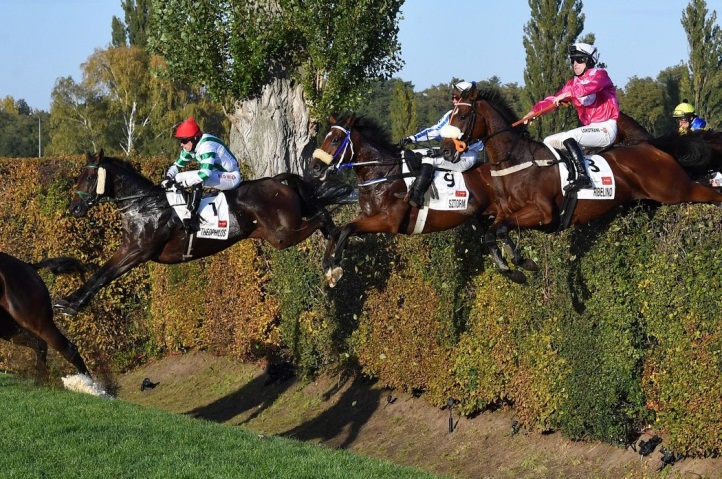 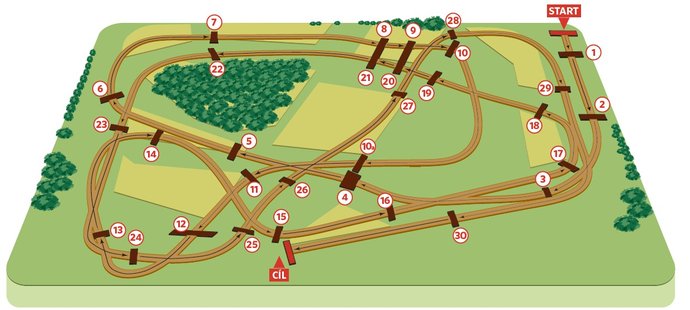 Je tam celkem
 31 překážek
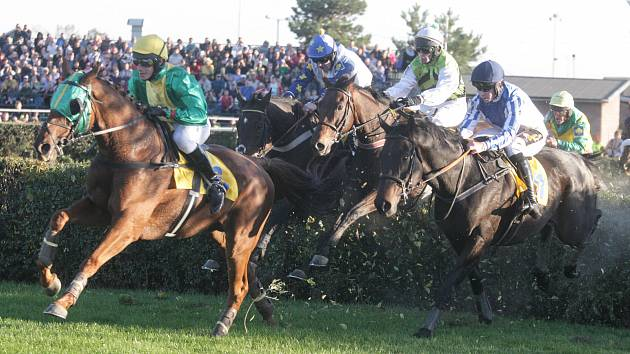 V závodě soutěží 
 15 až 20  koní
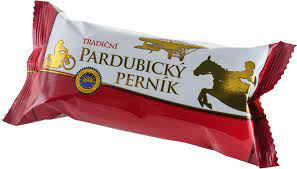 V Pardubicích je
 nejslavnější 
 Pardubický perník.
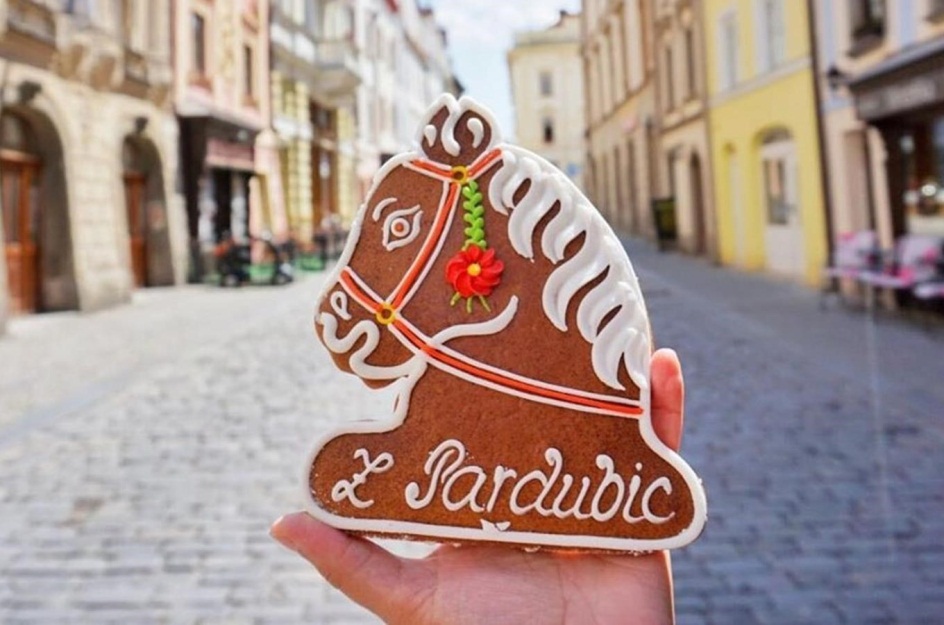 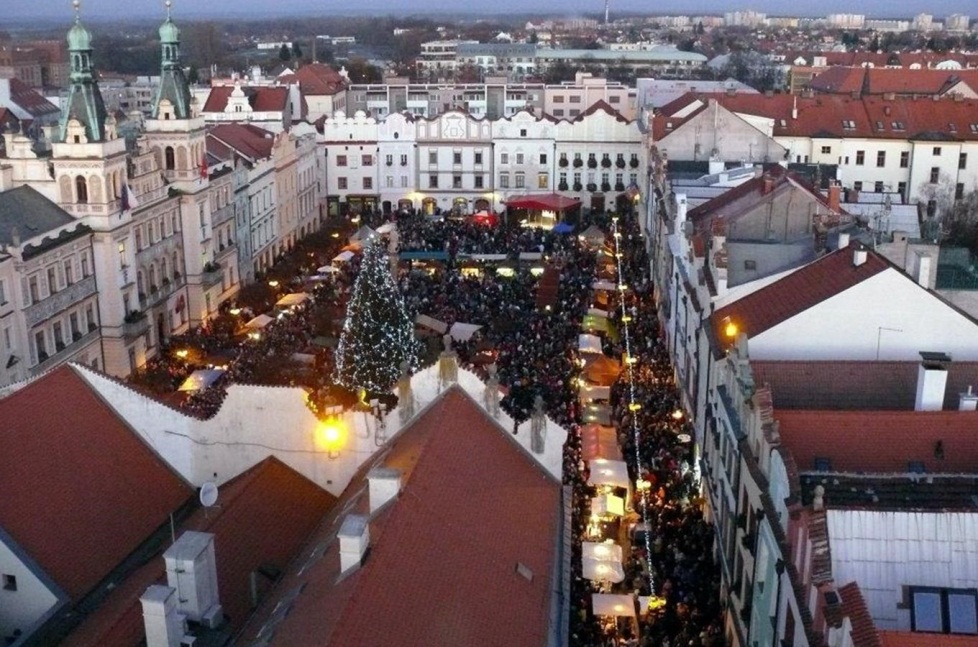 Najdete ho na každém
 trhu v Pardubicích
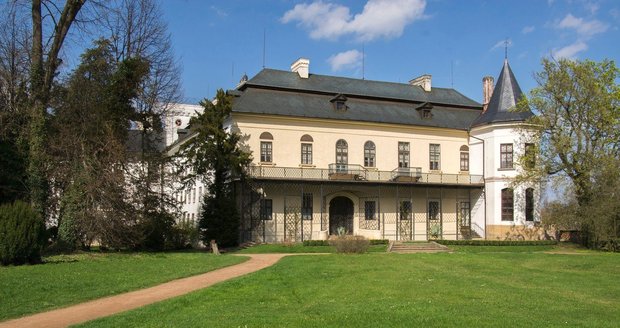 Mezi památky patří
Zámek Slatiňany
Kunětická hora
Hrad Litice
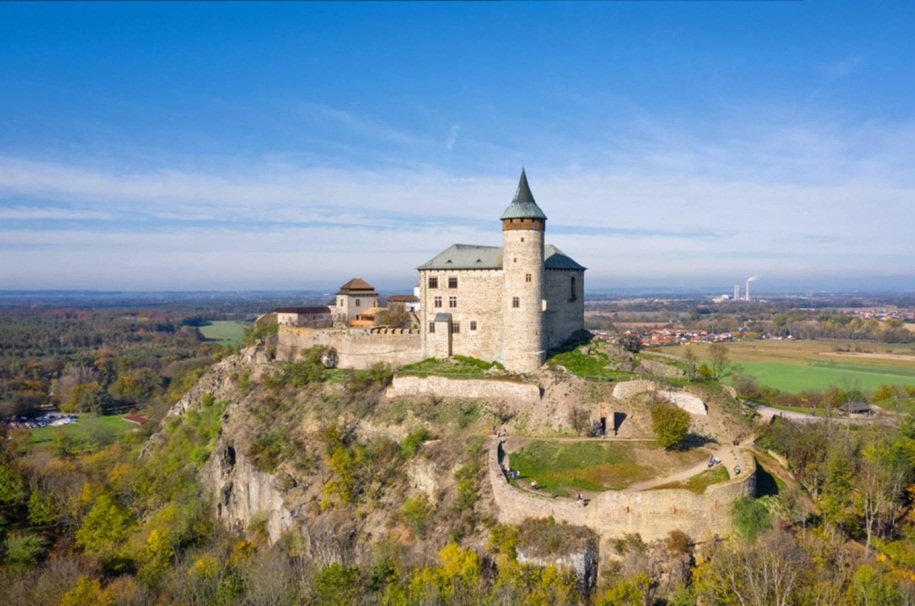 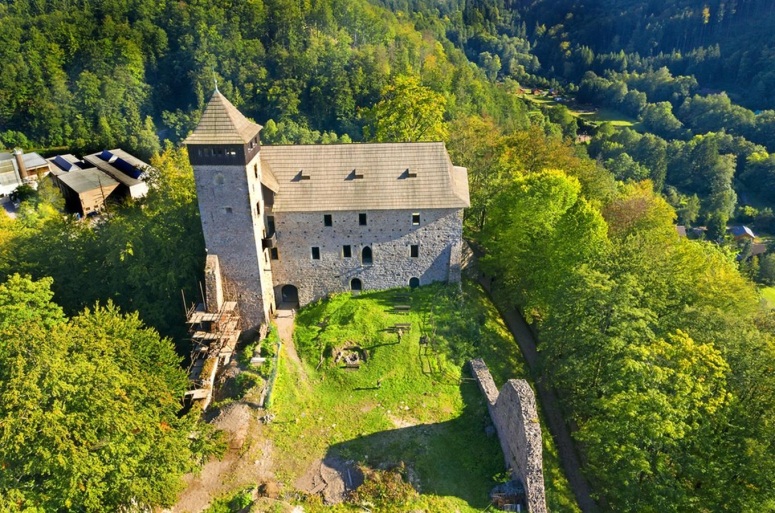 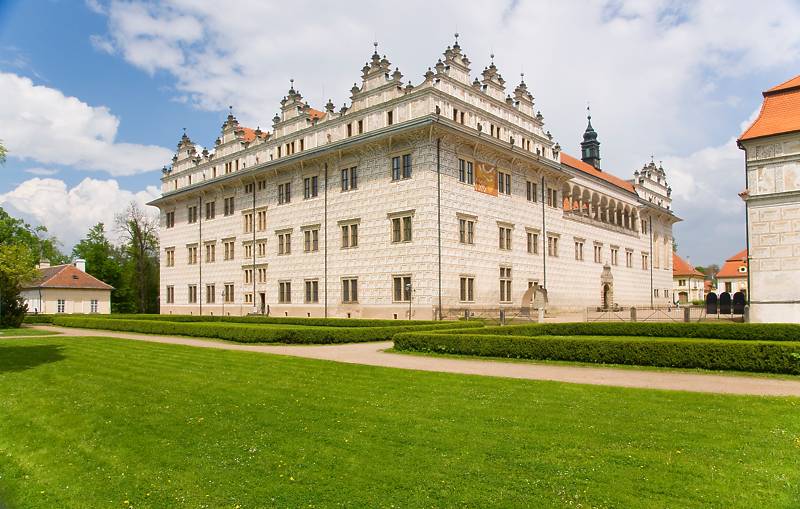 Zámek Litomyšl
Zámek byl dokončen
 roku 1573.
Je to zámek s obrovskou
 zahradou.
Divadlo Litomyšl
Je to jedno z 
nejstarších
 divadel.
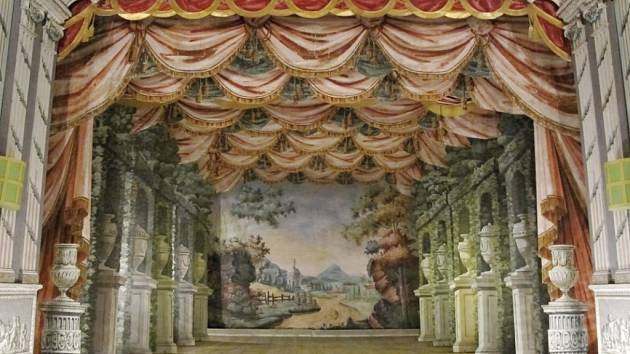 V Litomyšli se 2.března 1824 narodil 
známý skladatel Bedřich Smetana.
Začal hrát už v pěti
 letech na housle.
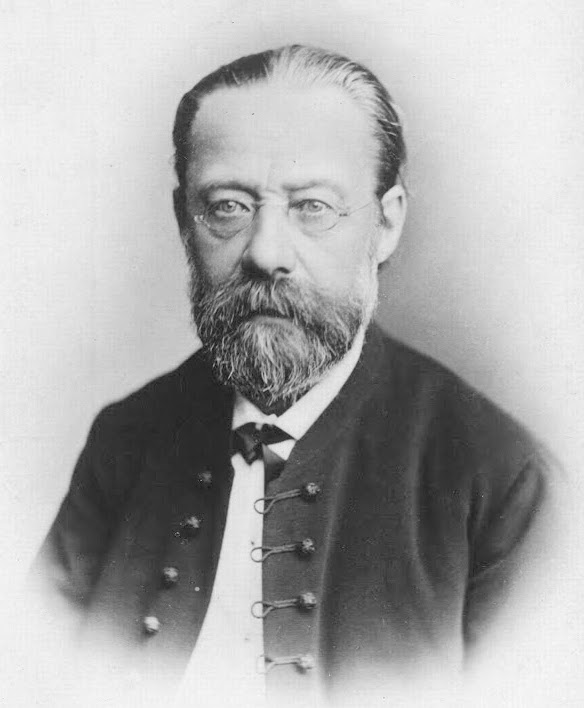 V padesáti
 letech přišel
 o sluch, ale přesto
 skládal skladby dál 
jen podle not.
HUDEBNÍ FESTIVAL  Smetanova Litomyšl
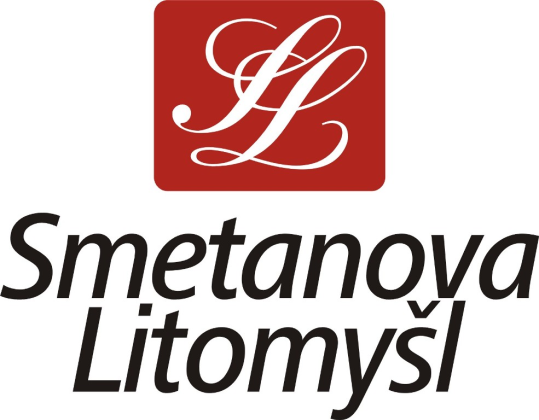 Hrají se tam například 
skladby : 
Má vlast ,
 prodaná nevěsta ,
 Libuše atd.
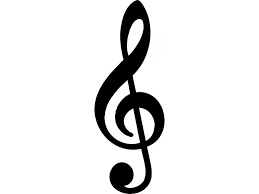 Každoročně se pořádá v okolí Litomyšle
 už od roku 1949.
VIDEA
Vltava
Pardubice
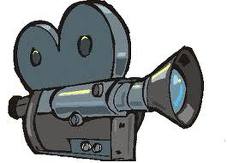 VIDEA
Vltava  :
https://www.youtube.com/watch?v=Wwd51vB7Uow
Pardubice
https://www.youtube.com/watch?v=8tVVYdV8n3I
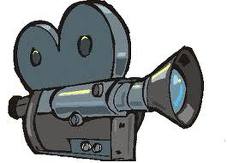